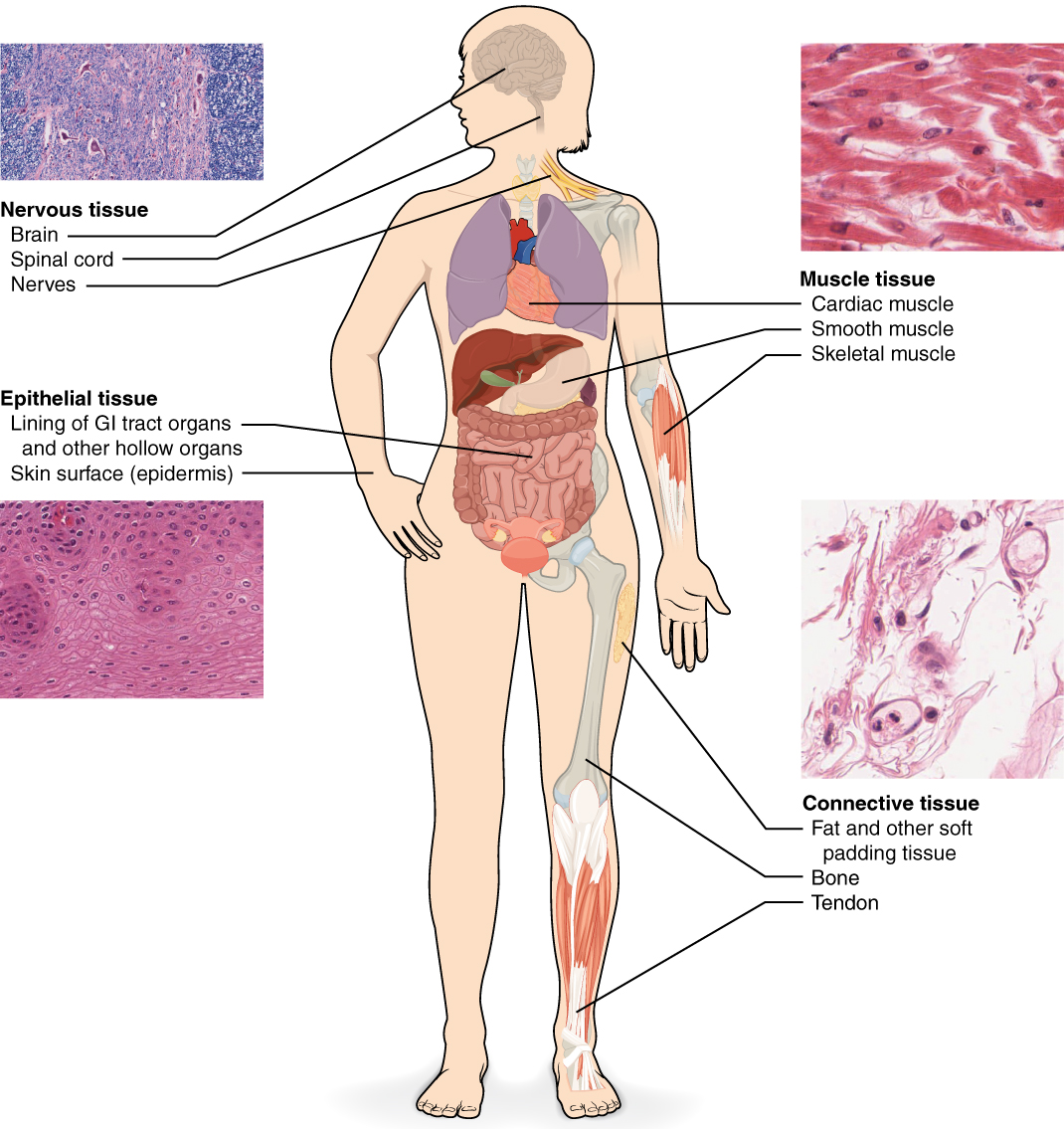 CONNECTIVE TISSUE (C.T)
Definition: 
It is one of the 4 basic tissues “Epithelial, connective, muscular & nervous”.
It is mesodermal in origin. 
 

General characteristics: 
is formed of widely separated, few cells with abundant extracellular matrix. 
Most are vascular “have blood vessel”
(Remember: Epithelial tissue & cartilage Avascular “lack of blood vessel”) 
 

Functions :
It supports, binds, and connects other tissues and organs 
providing structural and metabolic support for them.
the intercellular substance, in which 
cells and fibers are embedded.
COMPONENTS OF C.T PROPER (CELLS):
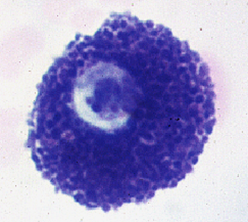 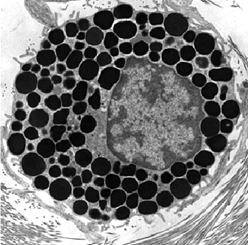 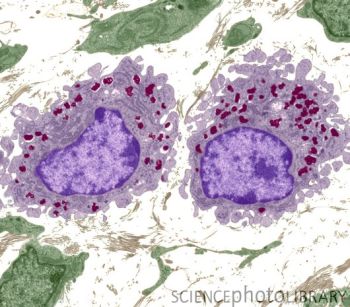 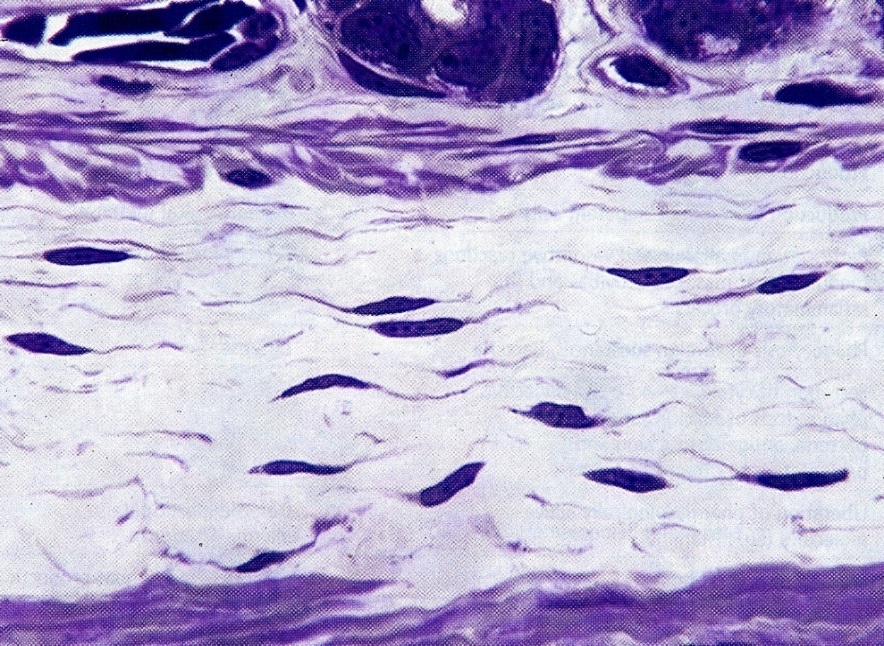 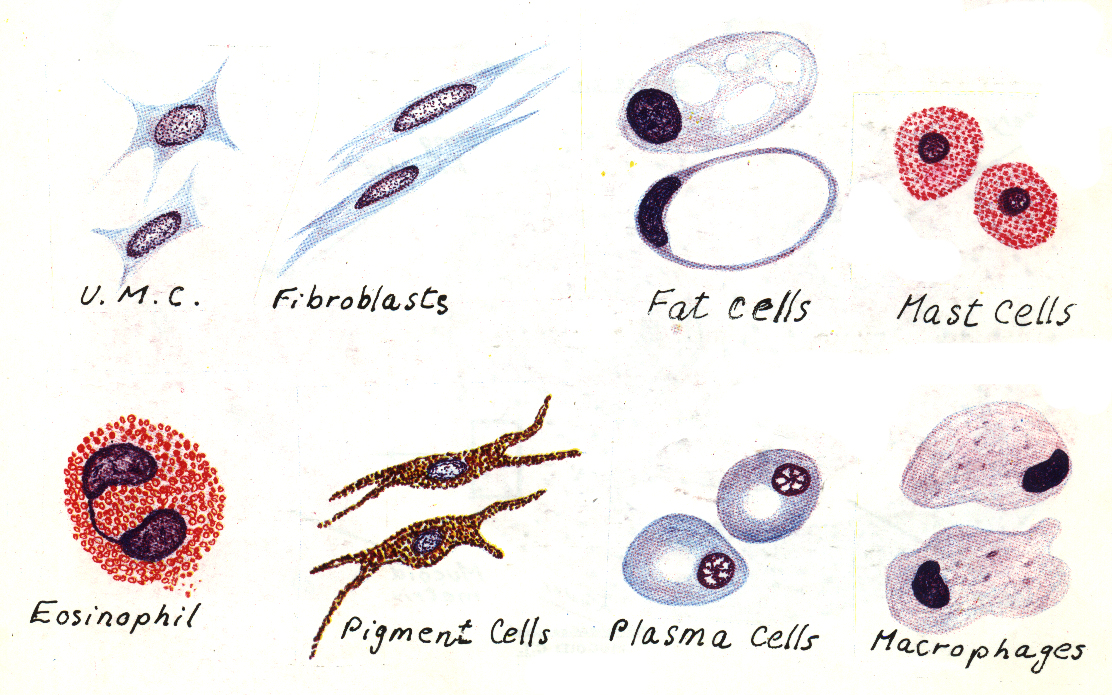 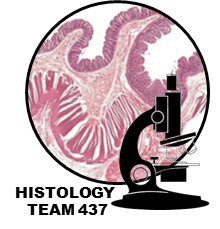 COMPONENTS OF C.T PROPER (CELLS):
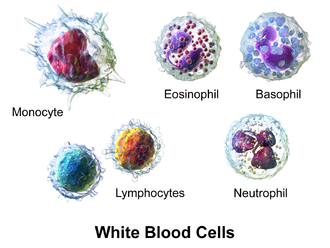 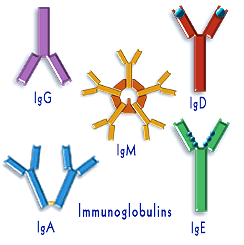 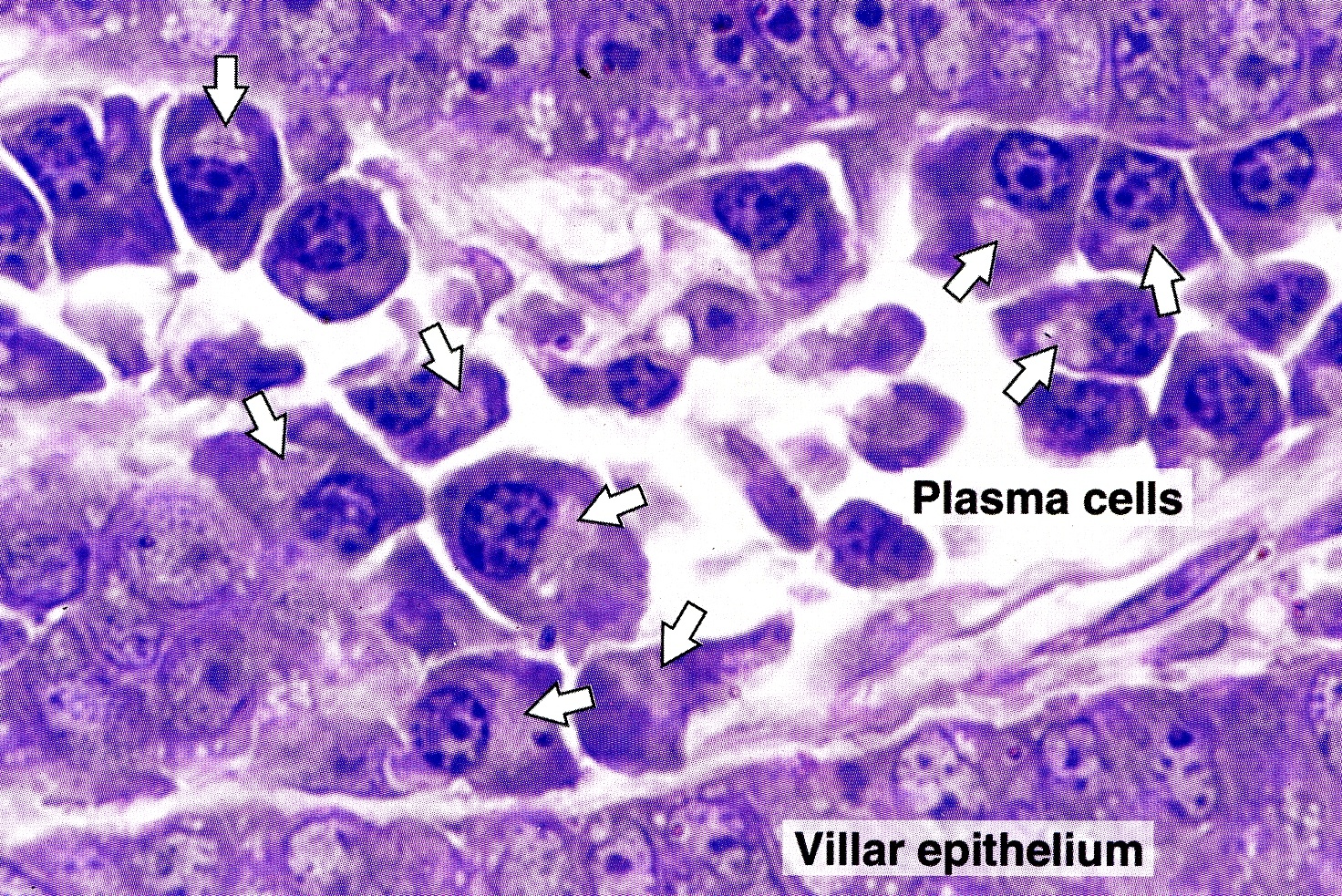 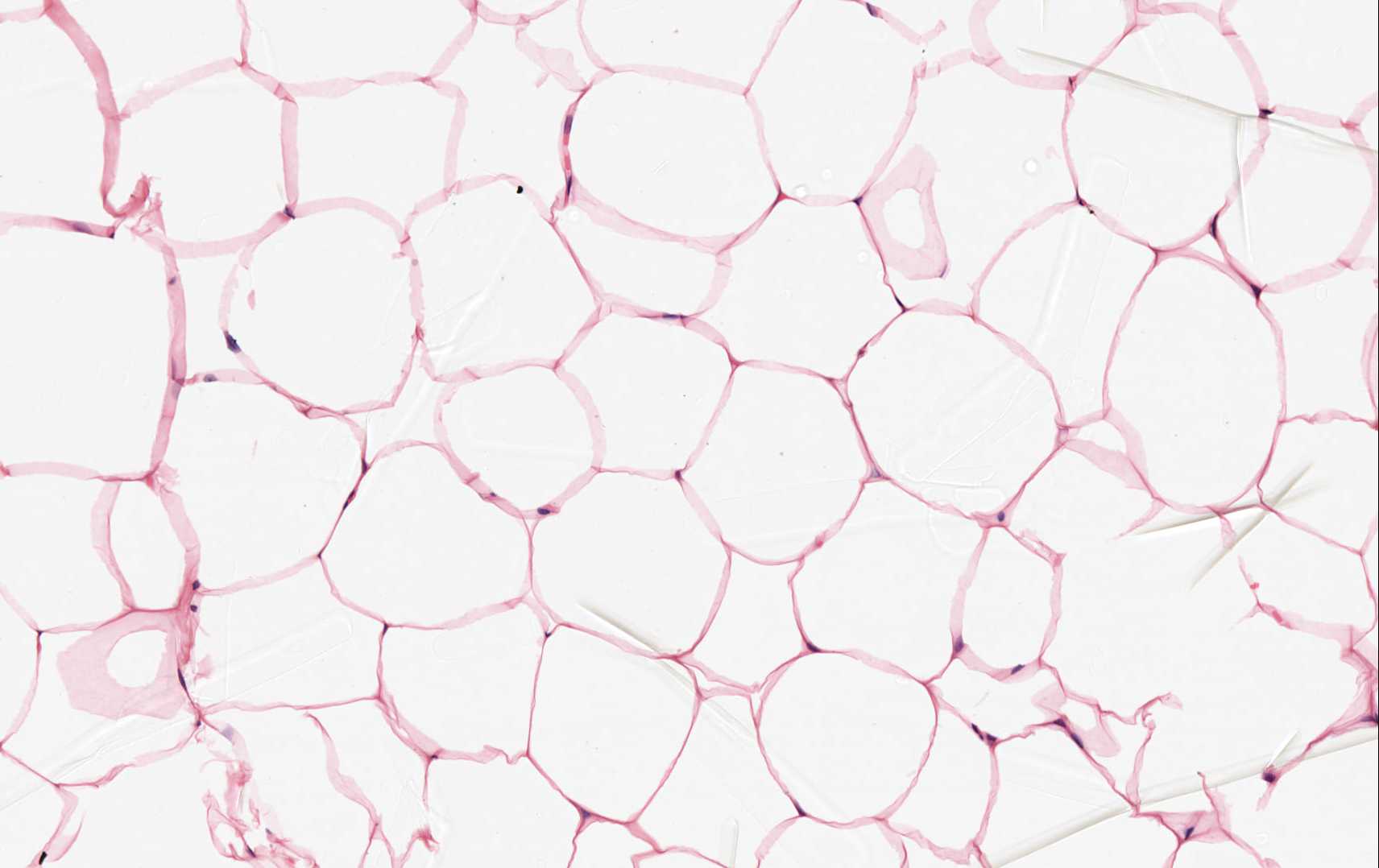 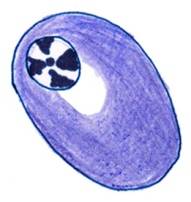 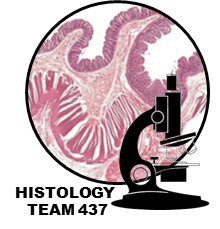 COMPONENTS OF C.T PROPER (FIBERS):
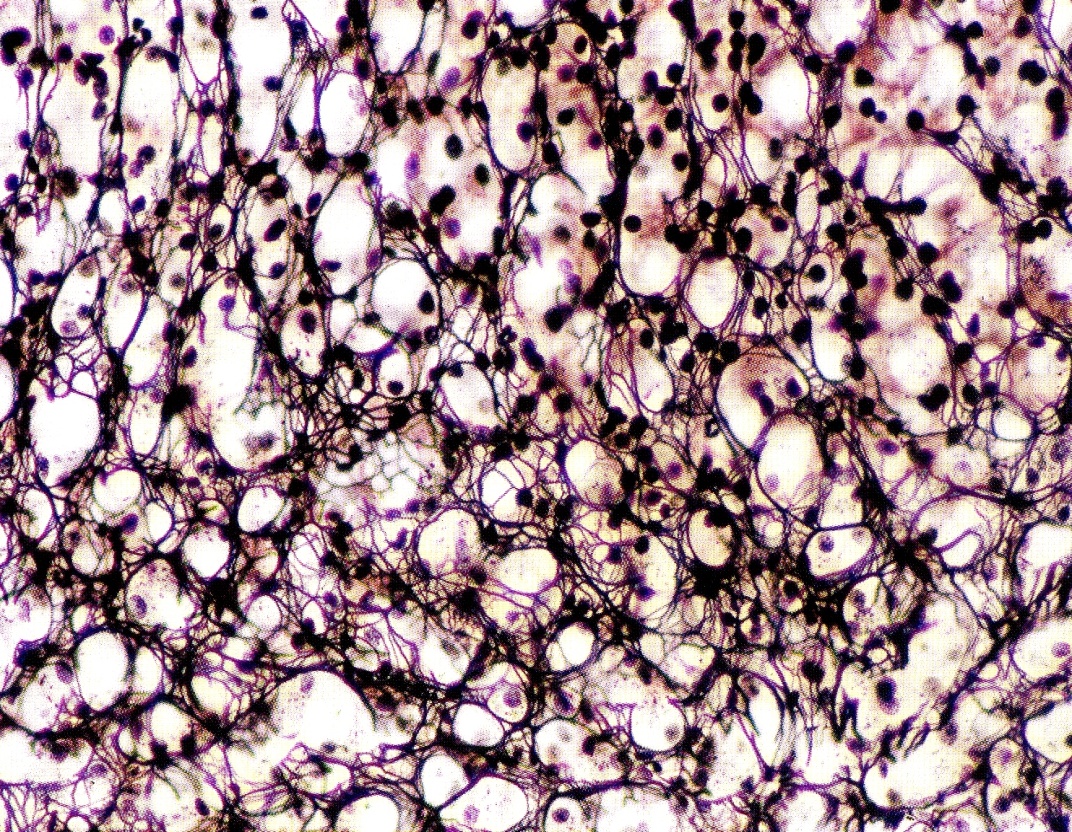 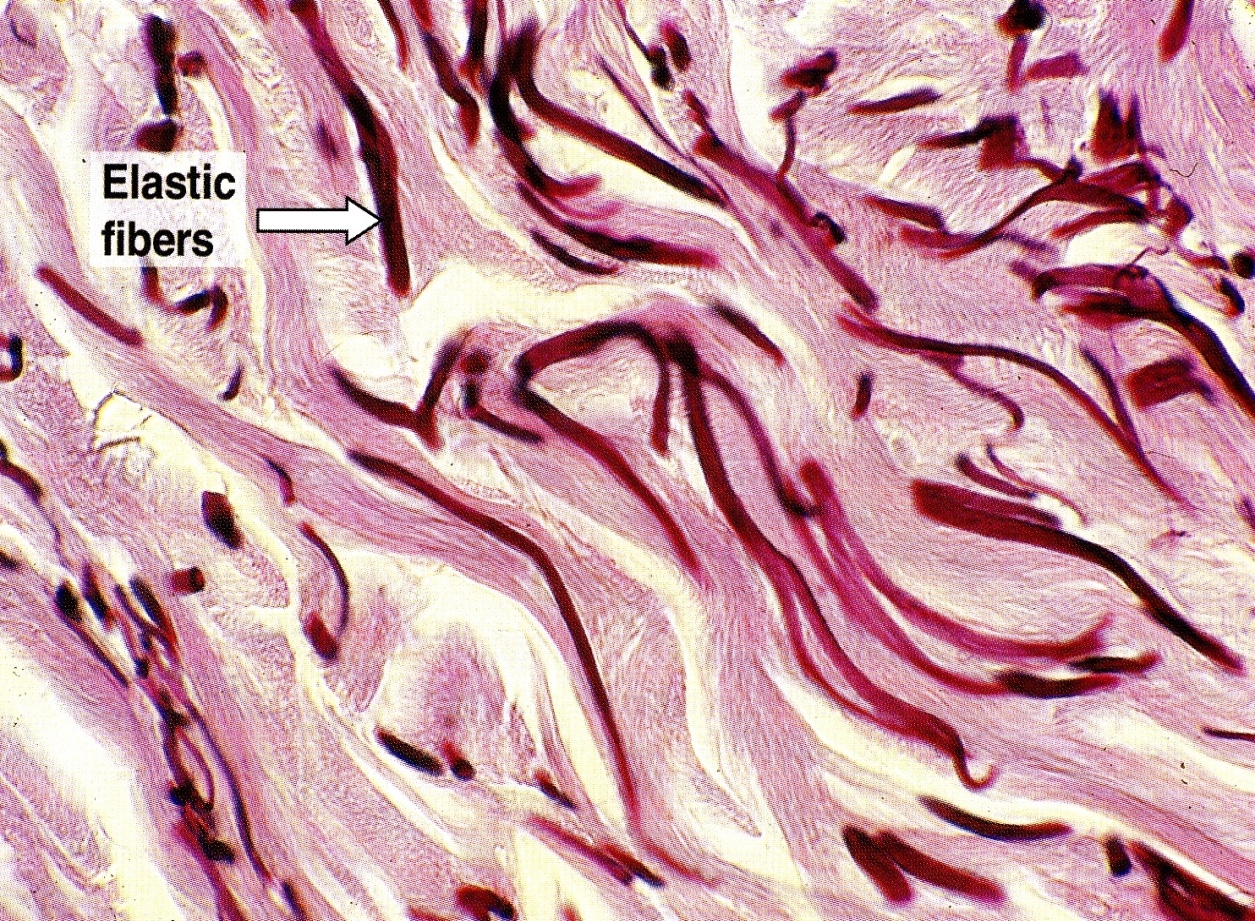 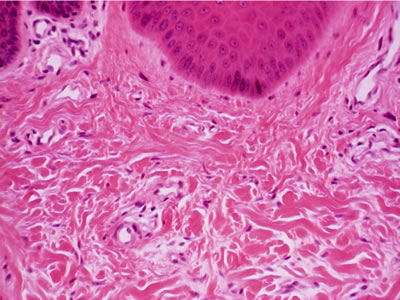 Other important types of collagen include:
Type II (In cartilage) 
Type IV (in basement membranes)
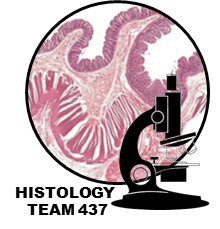 TYPES OF CONNECTIVE TISSUE PROPER:
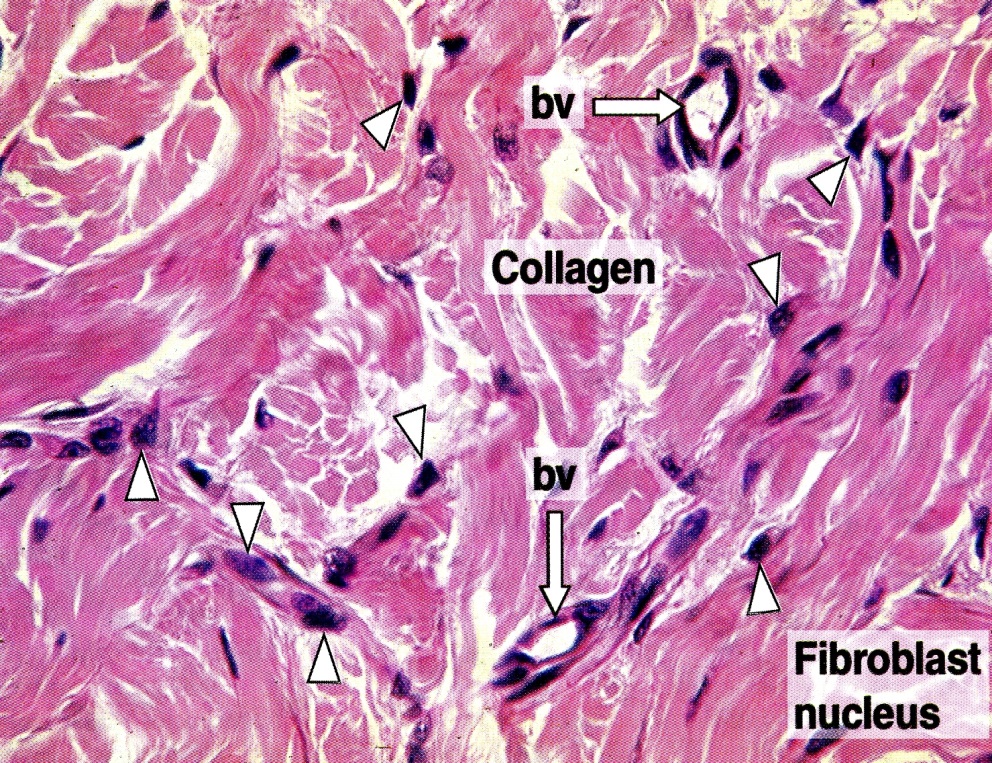 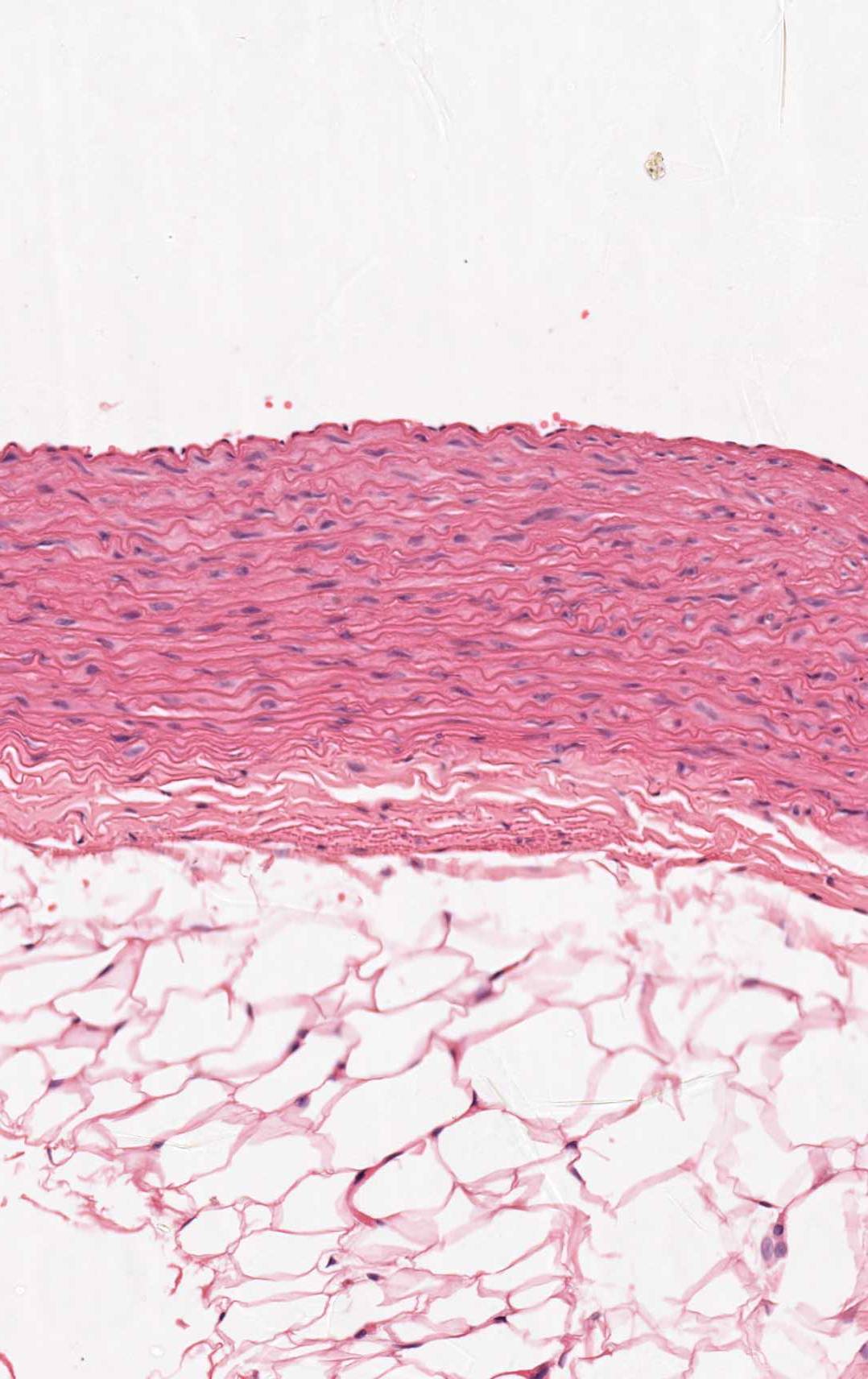 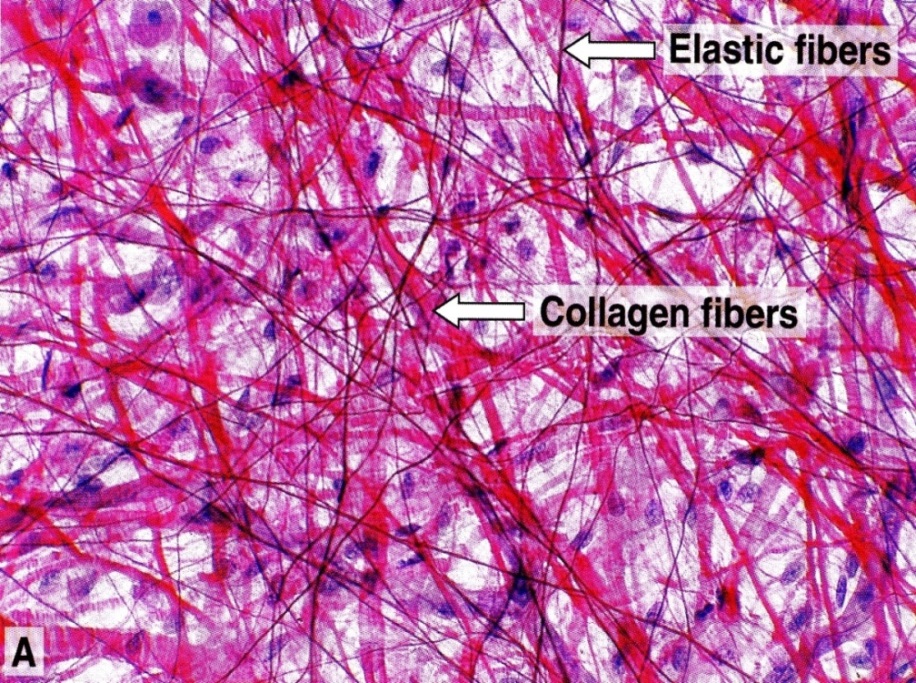 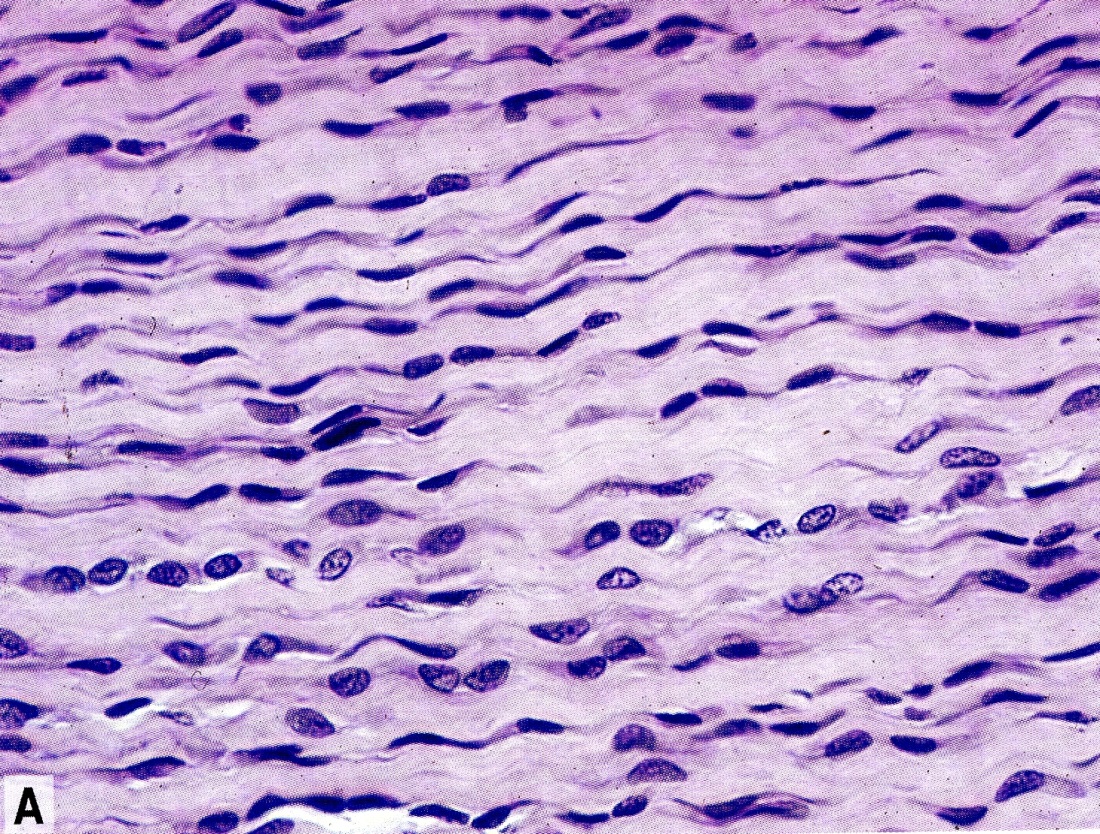 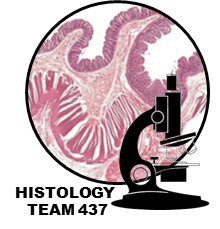 TYPES OF CONNECTIVE TISSUE PROPER:
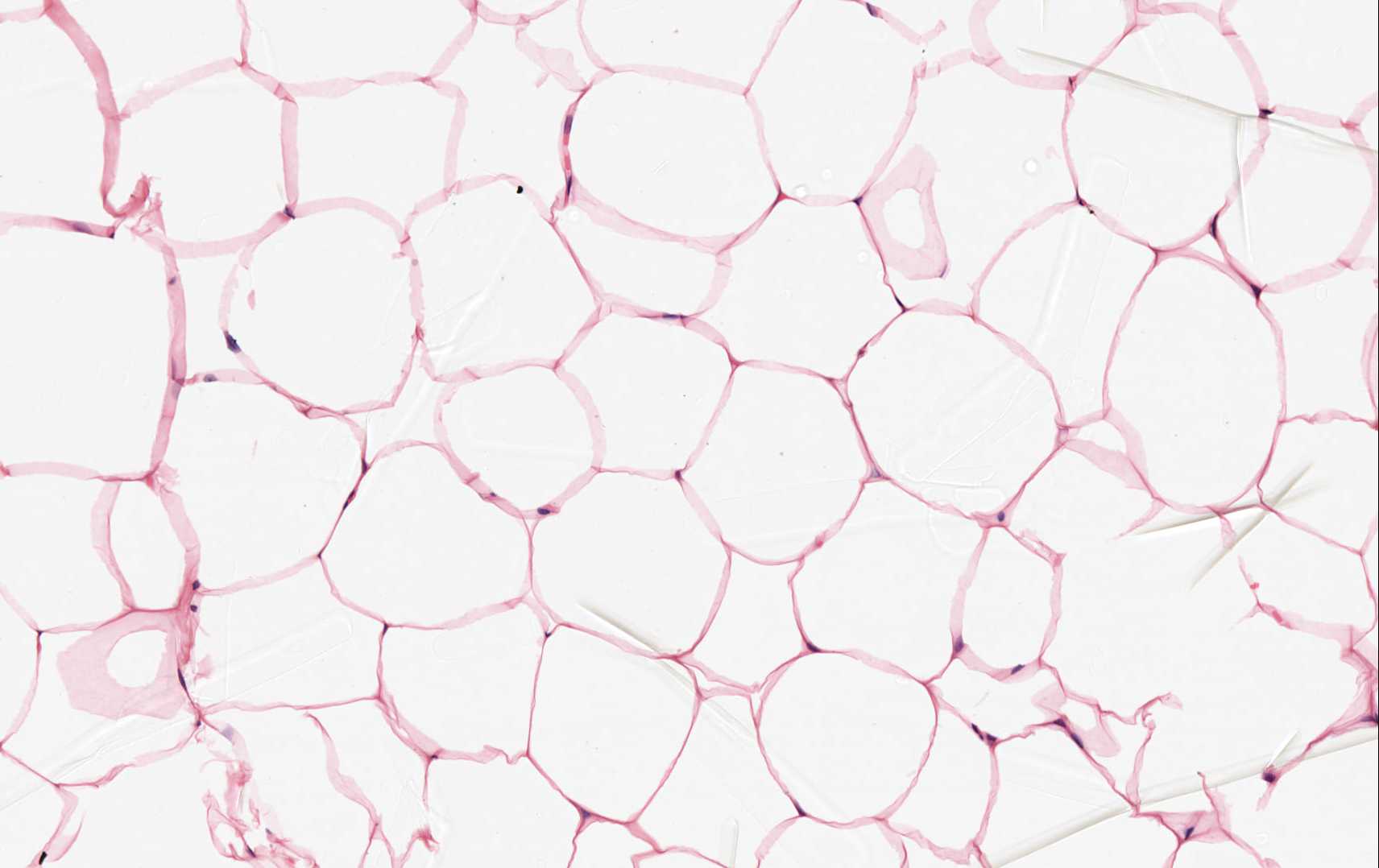 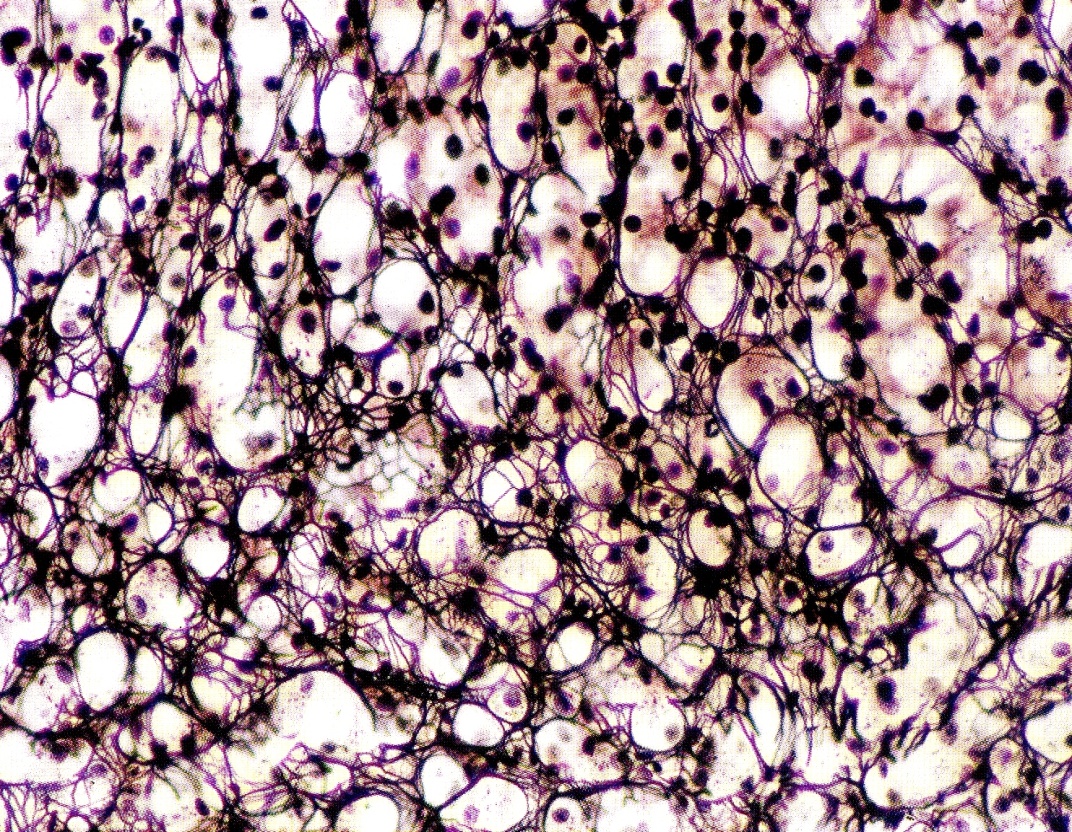 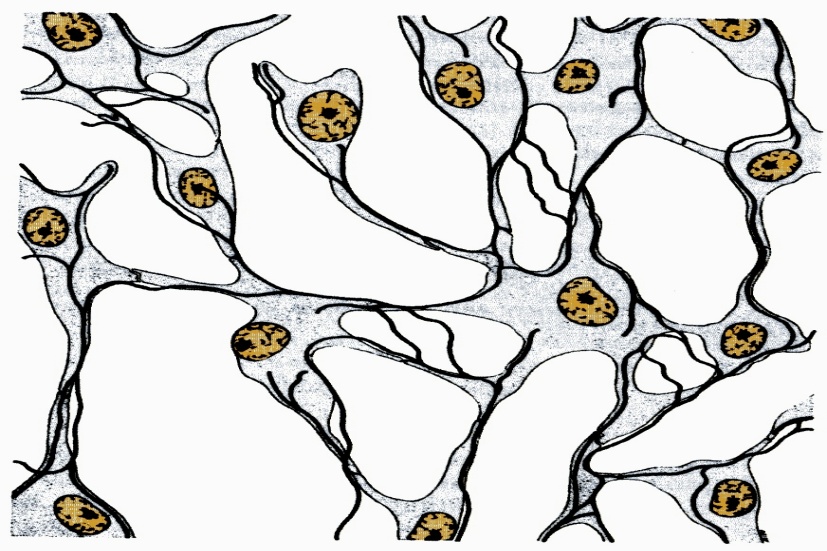 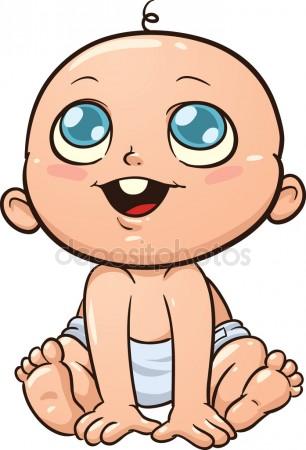 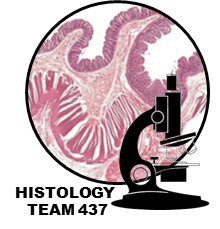 FUNCTIONS OF CONNECTIVE TISSUE PROPER
1) Supports, binds, and Connects other tissues and organs.
2) Nourishes the surrounding structures, through its blood vessels.
3) Its Cells provide healing of injured tissues, produce heparin, histamine & antibodies, store fat & preserve body temperature and protect against microorganisms.
4) Its fibers provide rigidity or elasticity.